Koncepční návrh nosného rámu motokáryObhajoba BP
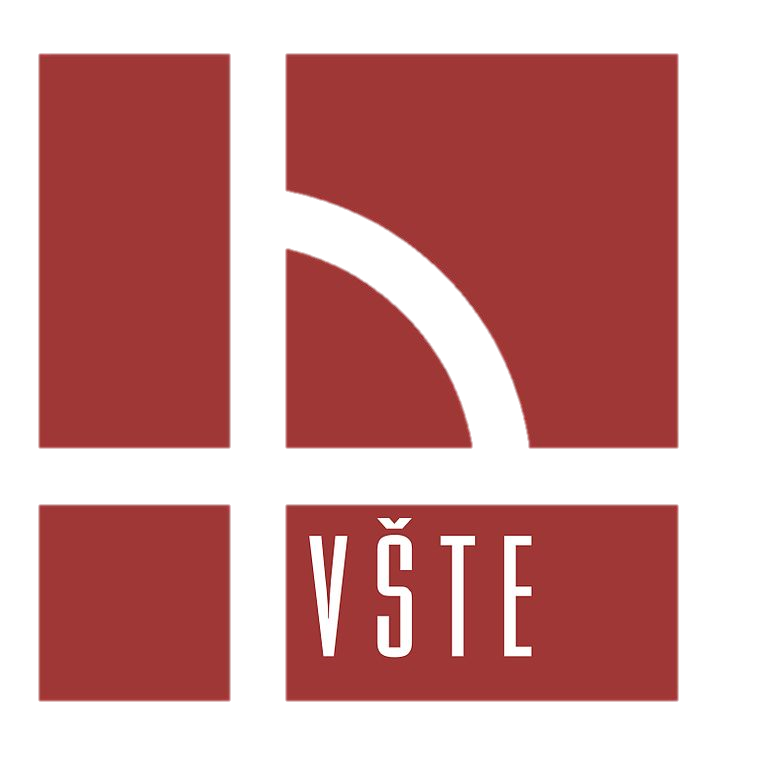 Autor: Adam Hložek
Vedoucí práce: Ing. Jan Kolínský, Ph.D.
Cíl práce
Volba tématu
Popište postup návrhu nosného rámu motokáry. Proveďte vhodné dimenzování jednotlivých komponent i celku. Proveďte vlastní návrh rámu. Dosažené výsledky diskutujte.
Oprava automobilů

Předchozí studium

Konstruování v rámci praxe
Teoreticko – metodologická část
Literární rešerše
Úvod do problému
Druhy karosérií
Zavěšení kol
Materiály rámových konstrukcí
Výroba 
Namáhání
Jízdní vlastnosti
Výzkumný problém
Metodika práce
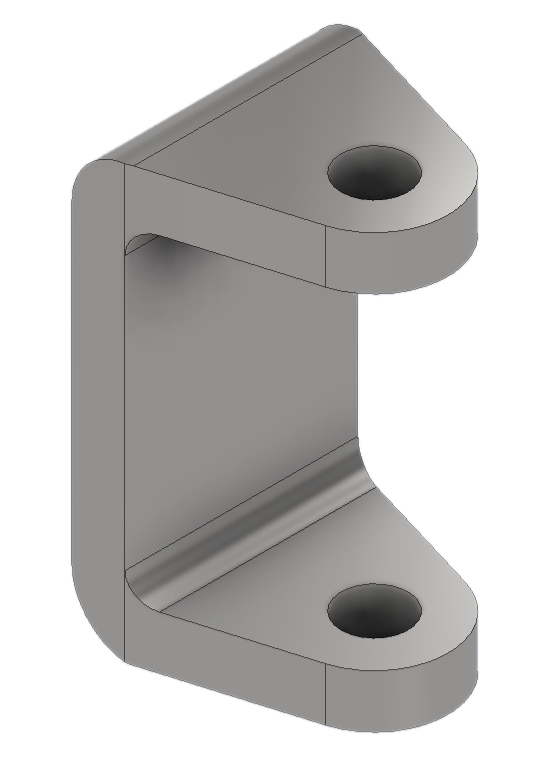 Aplikační část
Konstrukce rámu
Komponenty
Modelování rámu v programu Autodesk Inventor
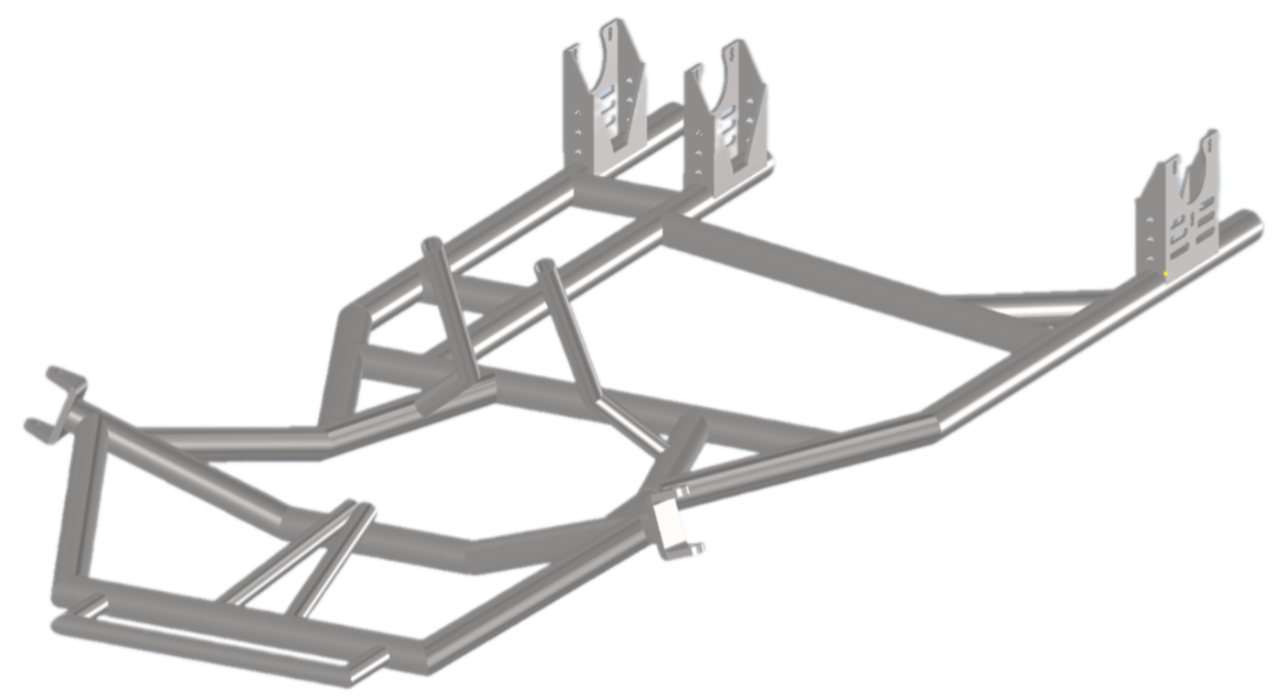 Aplikační část
Pevnostní charakteristiky rámu 
Ruční výpočty
Pevnostní analýza v programu Autodesk Inventor
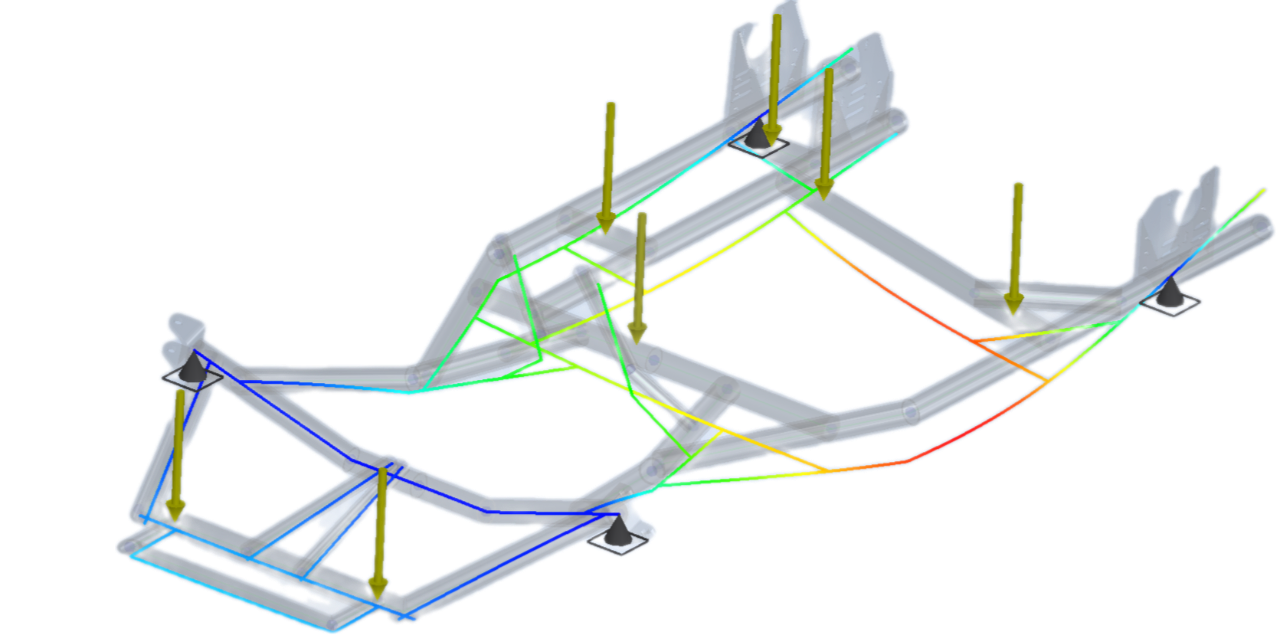 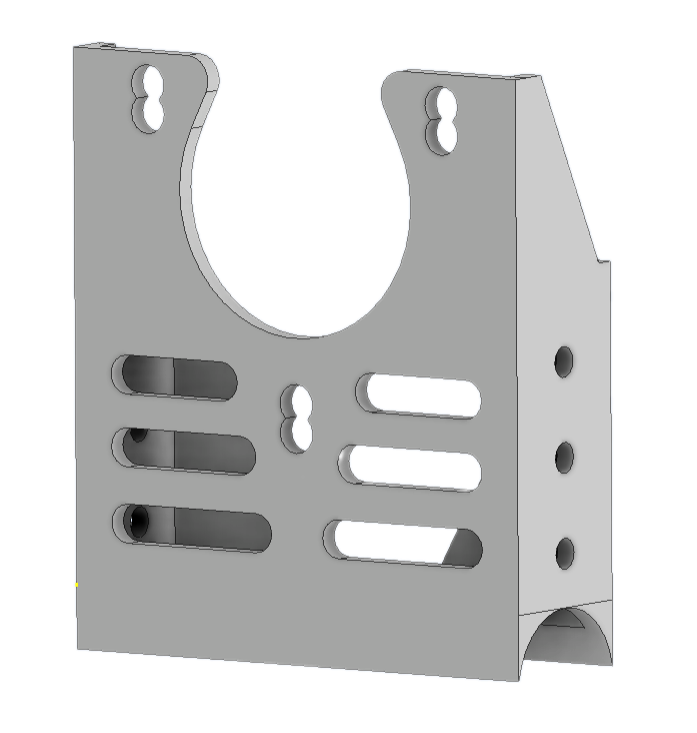 Aplikační část
Výroba rámu

Dimenzování rámu
Redukce tloušťky ocelové trubky S235JR
Hliníková slitina 6061

Teoretické jízdní vlastnosti
Výsledky
Ocel 33,7x3
Hliník 33,7x3,2
Ocel 33,7x2
Původní rozměr profilů

Ocel S235JR

Hmotnost rámu 19,423 kg

Tužší rám -> lepší ovladatelnost a přilnavost
Stejný rám vytvořený z hliníkové slitiny

Hmotnost rámu 6,887 kg

Úbytek hmotnosti 64,5%

Znatelně dražší
Optimalizovaný ocelový rám

Hmotnost rámu 13,999 kg

Úbytek hmotnosti 28%

Měkčí rám -> lehčí a pružnější
Návrhy opatření
Softwarový program
Rozložení váhy
Použití kompozitů
Autodesk Inventor

Malý výběr materiálů

Malý výběr profilů v rámci stejné normy
Složitější konstrukce 

Případné problémy s bezpečností provozu
Uhlíkové vlákna (karbon)

Aramidová vlákna (Kevlar)
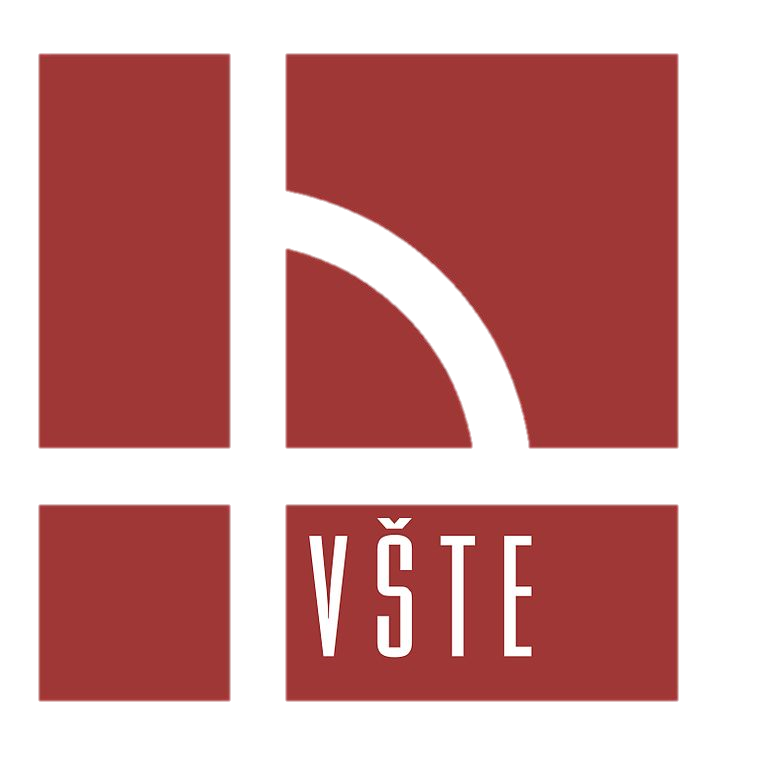 Děkuji za pozornost!
Dotazy oponenta
1. Jaký konkrétní postup byl použit při volbě geometrie rámu a jaké parametry byly při návrhu brány v úvahu?

	V rámci literární rešerše byly vymezeny metody návrhu rámu, které sloužily jako inspirace při tvorbě metodiky zmiňované v bakalářské práci. Vstupními parametry byly určeny hmotnost řidiče a rozložení klíčových komponent motokáry s ohledem na rozložení váhy. 

2. Jaké další metody by mohly být použity ke zjednodušení procesu tvorby 3D náčrtů a rámů v programu Autodesk Inventor?

	Metody pro zjednodušení 3D náčrtu nejsou, avšak pro vytvoření modelu rámu je možné využít sekvenční konstrukci jednotlivých částí rámu a následné složení do sestavy.
Dotazy oponenta
3. Jaké kroky by bylo možné podniknout k rozšíření materiálové databáze v Autodesk Inventor pro přesnější simulace?

	Je možné provést vlastní analýzu materiálových listů a následně ručně vložit vlastnosti konkrétního materiálu. Alternativou je stažení dodatečných materiálových knihoven přímo od vývojáře softwaru Autodesk Inventor či využití jiného softwaru, například Ansys, SolidEdge…

4. Jak by mohly být výsledky napěťové analýzy validovány experimentálně nebo v reálném provozu?
	
	V reálném provozu by výsledky napěťové analýzy mohly být validovány:
		- průhyb - úchylkoměr a zatížení
		- zkoumání povrchových vad – kapilární zkouška, popřípadě magnetická zkouška
		- cyklické zatížení - do vzniku prvních trhlin či prasknutí